Tree-Ring Cores Worksheet for use with your Science Notebook           Name________________________________________
1 ring
Tree A
9
6
1
10
2
3
4
7
5
8
Tree B
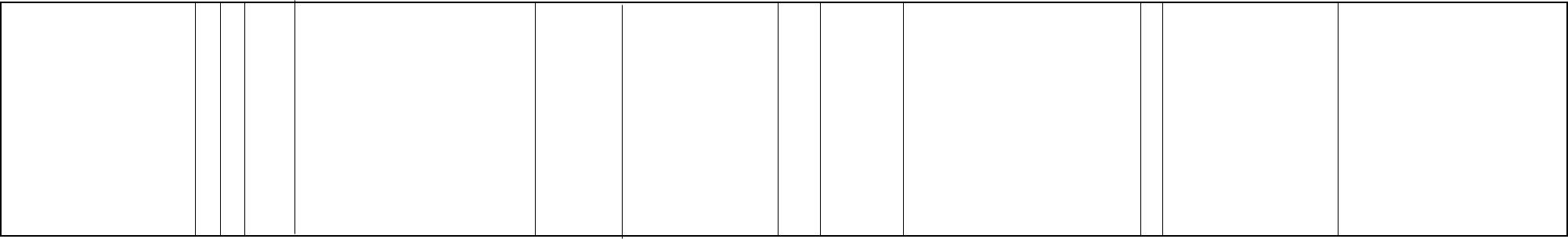 1
5
Use the cores from Tree A and Tree B to answer questions in your science notebook.
In these tree-ring cores, a ring is narrow if it is LESS THAN 1 inch! Color the narrow rings red, and color the wide rings blue
Tree-Ring Cores Worksheet  with Questions                                           Name_____________________________________________
1 ring
Tree A
9
6
1
10
2
3
4
7
5
8
Tree B
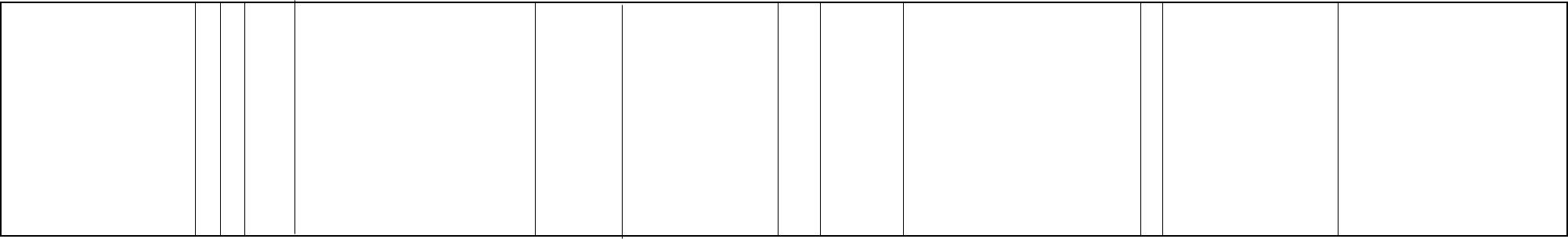 1
5
On the Tree A core, what is the width of  ring number one?_______________ inches (You can use the darker lines to make your measurements)
On the Tree A core, what is the width of  ring number ten?________________ inches
What is the distance between ring one and ring seven?_________________ inches
In these tree-ring cores, a ring is narrow if it is LESS THAN 1 inch! Color the narrow rings red, and color the wide rings blue